Музыкальное занятие«Загадки из нотной тетрадки»
Смычок на ней пиликает,
Как воробей чирикает.
Скрипка
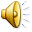 Оно большое, как комод,
Под крышкой музыка живёт.
А маленькие дамы
На нём играют гаммы.
Пианино
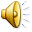 По бокам коробочки
Костяные кнопочки.
Растянул её меха   -
Стал похож на жениха.
Гармонь
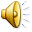 Заиграли три струны
На четыре стороны.
Балалайка
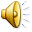 Блестящая и медная
Так здорово дудит –
Что наша кошка бедная
Под тумбочкой сидит.
Труба
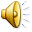 Когда играю я на нём,
Когда я репетирую –
С испугом думает весь дом,
Что крышу ремонтирую.
Барабан
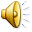 Деревянные подружки
Звонко бьются друг об дружку.
Расписные, как матрёшки.
Угадали? Это…
Ложки
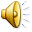 Она у папы шестиструнная,
Её настройка – дело трудное.
И, чтобы папу не расстраивать,
Её нам лучше не настраивать.
Гитара
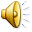